Treillières Amicale LaïqueAssemblée Générale
28 septembre 2022
Bienvenue
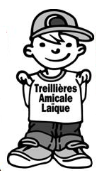 Au programme…
L'amicale
Le bilan de l'année écoulée
Les actions pour l'année à venir
Un peu de politique ?
Le verre de l'amitié
L'amicale
L'association
Nous sommes une association loi 1901, à but non lucratif. Nous soutenons la laïcité et l’enseignement pour tous.

L'Amicale Laïque est une association de parents sur les 3 écoles publiques de Treillières.
école primaire Joseph Fraud
école maternelle Pauline Kergomard
école élémentaire Alexandre Vincent

Nous apportons aux écoles un soutien moral et une aide financière.
L’action de l’amicale
L'Amicale Laïque organise de nombreuses manifestations autour de la vie de l'école et des enfants. Les fonds recueillis sont reversés aux écoles.

Nous avons besoin de tous les parents prêts à nous donner un coup de main
soit lors de la préparation des différentes manifestations,
soit pour nous venir en aide dans le bureau,
soit en soutenant simplement notre action par une adhésion.

L'amicale comptait 24 adhérents l’année dernière.
Les activités dans les écoles   (1/2)
Club d’échecs
Lieu : école Alexandre Vincent
Enfants du CP au CM2 avec deux niveaux, initiation et perfectionnement
Encadré par Christophe Hutois, animateur de la Fédération Française d’Echecs
Tarif annuel : 60€ pour AV, augmenté cette année pour suivre les honoraires de l'animateur
Déjà complet avec 35 enfants
L’amicale participe à l'organisation et au financement

Vernissage de la semaine des Arts 
Lieux : écoles Joseph Fraud et Alexandre Vincent
L’amicale offre une collation
Les activités dans les écoles   (2/2)
Lire et faire lire
En suspens, relance possible cette année
Lieu : école Joseph Fraud
Lecture faite aux enfants sur le temps du midi par des bénévoles
L’amicale fait l'intermédiaire entre l'école, la mairie et les intervenants
Intervenantes possibles : anciennes participantes, membres du club des écrivaines à l'Angélique Bleue ?

Matinées E3D (Ecole en démarche de développement durable)
Entretien et jardinage par les parents de l’école Alexandre Vincent
Lieux : réserve Galliane et refuge Alexandre
L’amicale offre une collation aux participants

Galette des rois
Rencontre avec tous les acteurs de l’école : professeurs des écoles, personnel municipal, DDEN, parents élus
Le club informatique
Le Club Informatique de Treillières est une section autonome de l’amicale

Deux cours 
Niveau débutants
Niveau perfectionnement

Assemblée générale à venir
L’adhésion à l’amicale
Deux options pour le montant de la cotisation
Adhésion classique à l’amicale : 1€
Adhésion à l’amicale et à la FAL* : 10€

L'adhésion à la FAL 
Elle ouvre droit à une assurance, et donne accès à des formations
La TAL déclare au minimum les membres du conseil d’administration
Son montant réel est de 16€
*Fédération des amicales laïques
Le bilan de l'année écoulée
Les activités réalisées l’an dernier
Évènements
Boum des enfants
Treillières en saut
Cinéma en plein air

Ventes : 
Biscuits et madeleines Bijou
Sapins de Noël, avec La caverne aux plantes à Grandchamp 
Chocolats de Noël et de Pâques, avec la chocolaterie Chénais à Treillières
Confections et gourmandises au marché de Noël
Muguet le 1er mai, avec Coquelicot Sauvage à Treillières

Fêtes des écoles et tombola
Le bilan comptable
La dotation aux écoles : 10€/enfant
Les actions pour l'année à venir
La fête des amicalistes
Le vendredi 7 octobre à partir de 19:00

Rendez-vous à la salle Simone de Beauvoir, avec vos conjoints et enfants

L'amicale fournit l'apéro, puis chacun ramène ce qu'il souhaite

L'occasion idéale de se rencontrer et faire connaissance
Les ventes
Biscuits et madeleines Bijou
Livraison 18 novembre à la Chesnaie

Chocolats, avec le chocolatier Chénais de Treillières
Lancement mi-novembre pour Noël
Seconde vente à Pâques

Marché de Noël
Le 3 décembre

Sapins de Noël
Livraison le 4 décembre sur le parking d'Alexandre Vincent

Vente de muguet 
Le 1er mai, devant la boutique Coquelicot Sauvage à Treillières
Les évènements
Boum des enfants
Le 28 janvier dans la salle Simone de Beauvoir

Treillières en saut
Les 25 et 26 février en salles Olympie et Athéna
Dédier la salle Athéna aux ados ?

Fêtes des écoles

Cinéma en plein air
Envisagé en septembre, peut-être avec le Gen'Héric
Autres actions envisagées
Événement autour du jeu de société
Organisé par l'association Ordre Rolistique du Gesvres
En partenariat avec Galaxie Games à la Chapelle sur Erdre

Vente de brioches 
Partenariat avec les brioches Bonnin à Rezé, ou les Brioches Vendéennes

Vente de jus de pomme
Soit revente de bouteilles, soit partenariat avec un pressoir

Jeu de piste
Enchaînement de tables présentant des énigmes, à parcourir en groupe
Un peu d'organisation
Le conseil d’administration actuel
Présidente : Caroline NESTY

Secrétaire : Élodie PAUDOIS
Secrétaire adjoint : Ronan ETIEN

Trésorière : Aline TAICLET

Responsable sponsors : Fabien MENEGHETTI

Responsable du matériel : Hannan DE OLIVEIRA

Sortants du conseil d'administration : Fabien
L'élection du nouveau conseil d’administration
Quatre places sont disponibles au sein du CA
Exemples : communication, matériel, secrétariat
Les membres élus se réuniront pour répartir les rôles en fonction des préférences de chacun

Qui souhaite le rejoindre ?

Un vote pour reconduire l'ensemble des membres actuels

Un vote pour chaque nouveau candidat
Vous avez des questions ?
Le verre de l’amitié